Pirate Research:   Fiction and Non-Fiction Writing
Yo ho ho me hearties!  Ready to research -  Let’s get started! 

First:  What do pirate flags mean?  
[slides  2- 10]    

Next: Famous real-life pirates    
[slides 11-15]    

Then: Life at Sea 
- pirate ships, rules, life on board, food   
[slides 16-20]    

Finally:   Individual Research [slide 21]
- an area of piracy you are interested in    

Optional additional research:
Really get involved in your work!
-  Talk like a pirate       [slides 22- 23]
-  Dress like a pirate    [slides 24 – 25]
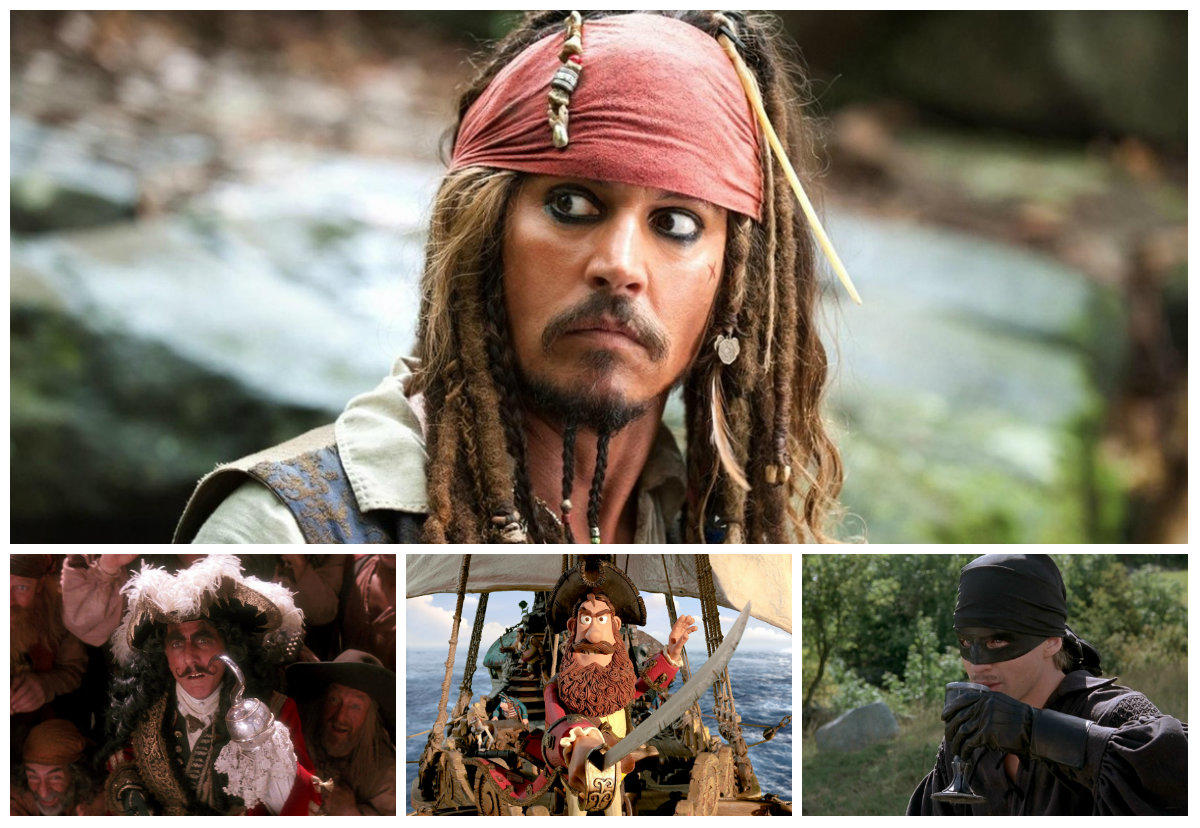 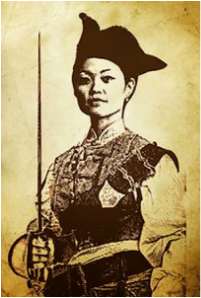 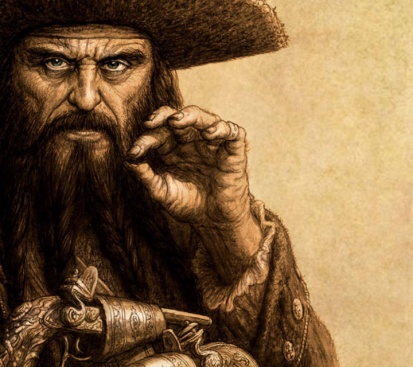 fictional + non-fiction pirates
What are we learning this week?
Learning Focus: This week you are going to use your reading research skills to complete TWO writing tasks – 1 x fiction, 1 x non-fiction.  

Step 1:  Research to gain information + develop 
               ideas  [inc. individual choice work]
Step 2:  Re-visit a favourite pirate film, book or 
               programme 
Step 3: Create an information sheet about Piracy

Step 4:  Create your own new pirate character
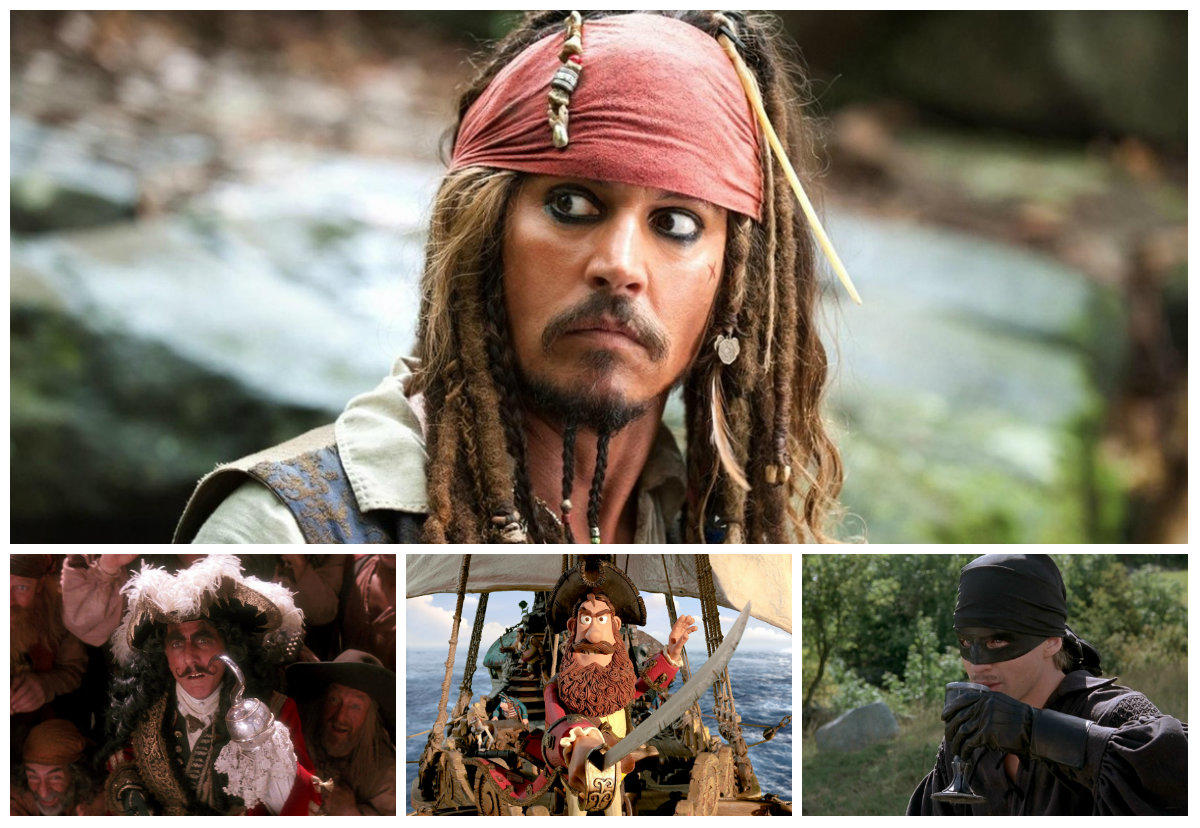 Pirate Flags
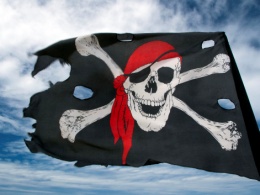 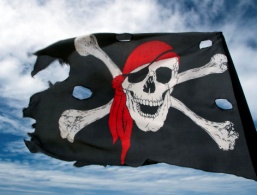 The history of ‘pirate’ flags is quite easy to trace. Around 1700 red and black flags were linked with privateering.
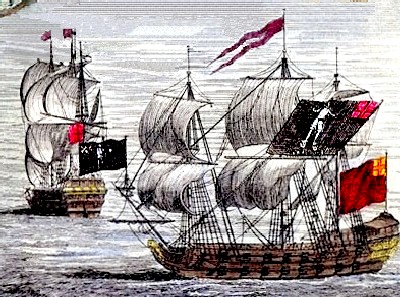 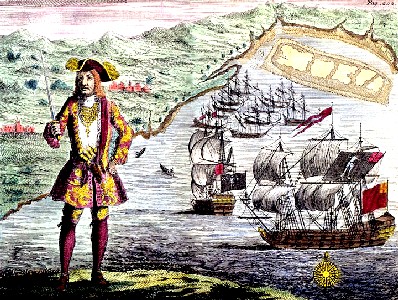 Privateers mostly worked for their country, robbing ships from other countries! At the end of the war with Spain in 1714 privateers were not needed anymore… so many became pirates.
Pirate flags were very important.  They were supposed to frighten the ship they were attacking into surrender. [surrender = giving up]
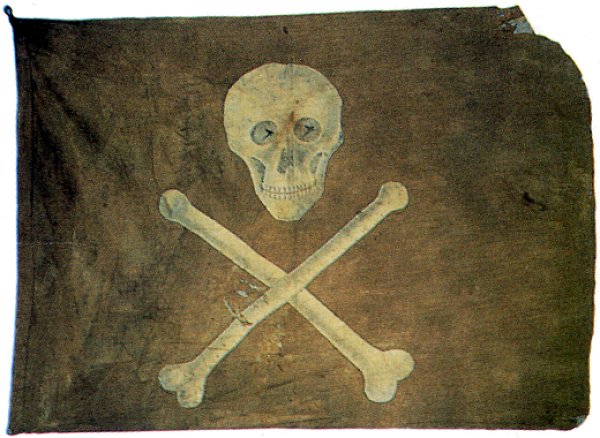 This saved the pirates effort, risk of injury or death and possible damage to property including their ship and the things they were stealing.   Therefore, the scarier the flag the better!
Privateers were said to be “sailing under the Red Jack.”
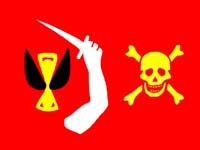 The pirate flag became know as the 
          ‘Jolly Roger’.
Christopher Moody’s flag
Edward Teach  [Blackbeard]
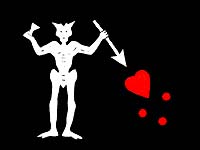 There are some other explanations for the name.
1.  French Jolie Rouge (Jolly Red)    
     became ‘Jolly Roger’.
2.   Rouge…Rogue…. Roger = a slang word meaning
                                                     vagabond 
                                                  [a person who travels from place
                                                              to place - living on a ship]
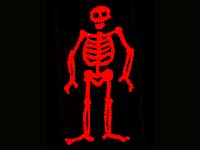 3.   ‘Old Roger’ = another name for the devil.
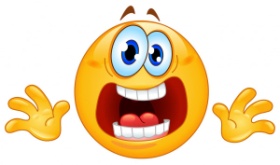 Edward Low
A black flag is a warning.   “Surrender and we will 
                                                                     spare your life.”
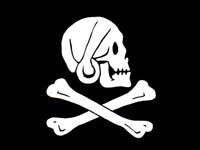 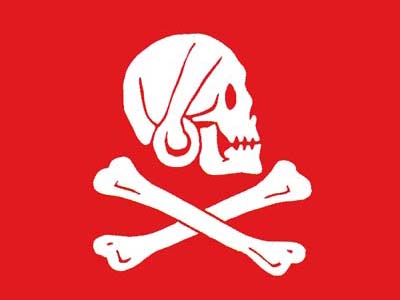 A red flag means no mercy .
Henry Every had TWO flags – for different occasions
and to fit how he was feeling!
These are the flags of some very famous and VERY scary pirates!
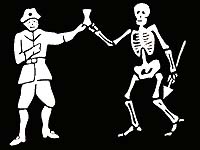 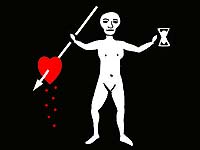 Bartholomew Roberts 
    a.k.a  Black Bart
I wonder what ‘mood’ John Quiech was in when he designed this?!
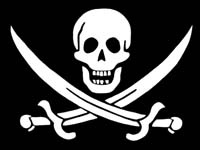 Why did John Rackham want a laughing skull and crossed swords on his flag?
The flags were usually pretty rough and ready looking because they were made by the sail maker…
... or anyone else on board who could sew.
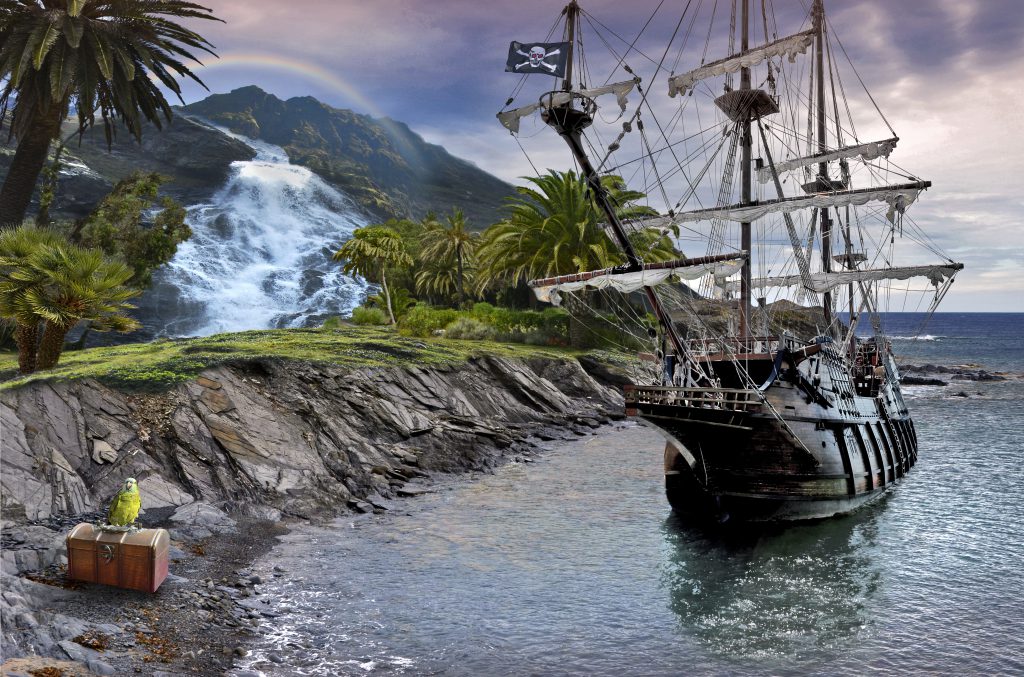 It could also have been the 
   sail-makers widow – 
who would have been 
                 paid in rum!
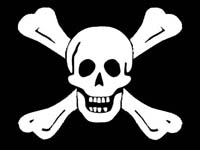 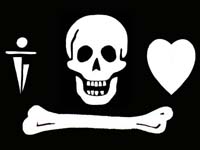 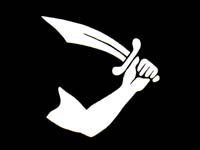 Richard Worley
Stede Bonnet
Thomas Tew
Flags were an important weapon to pirates; the meaning would have been very clear to their victims.
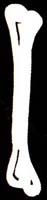 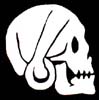 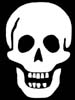 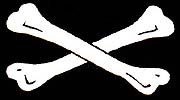 Bones = death
Skulls were always a popular design.
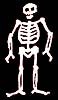 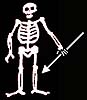 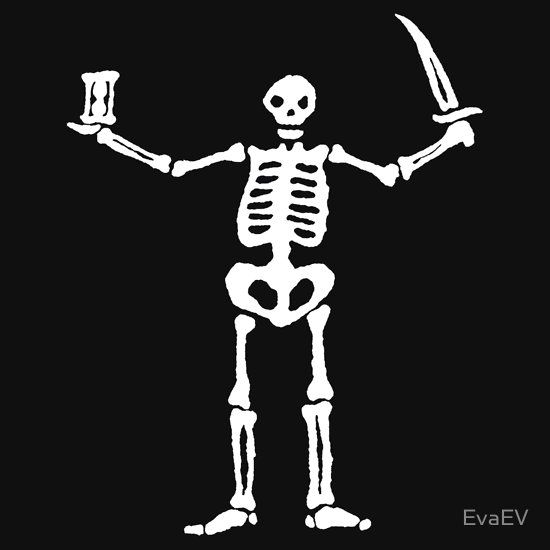 A dancing skeleton 
meant a dance of death...
... in other words the pirates didn’t care if they lived
or died.      A terrifying enemy to face!
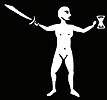 A raised glass meant ‘a toast to death’.
(a drink to honour death = “I’m not afraid to die.”)
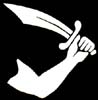 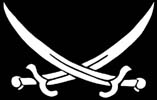 Weapons meant slaughter
 “We’re going to kill you all.”
An hourglass or wings means time…
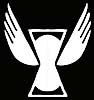 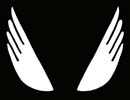 ...your time is running out
Aaaaahhhhhh!!!!
So, what does Christopher Moody’s pirate flag mean?
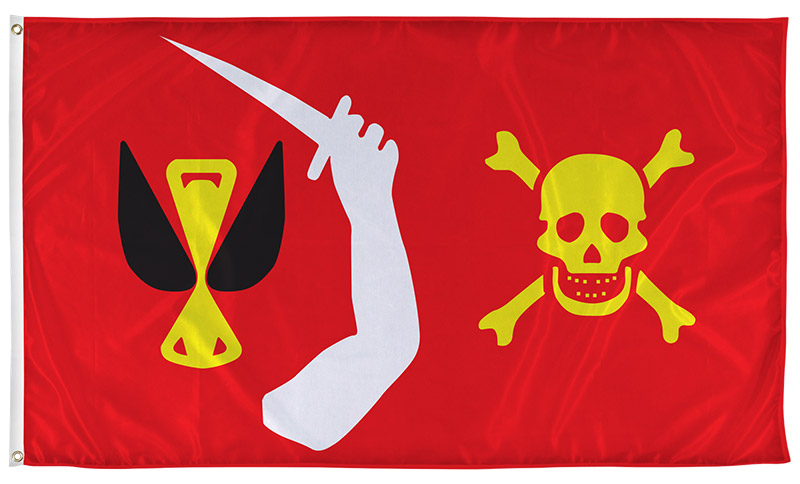 death
 we’re going to kill you
 your time is running out
 no mercy
Oh dear…
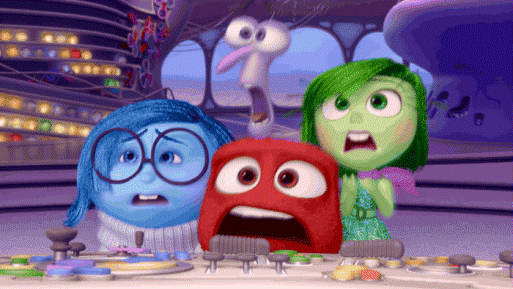 Famous Pirates in History

The Barbarossa BrothersBarbarossa means ‘red beard’ in Italian.  
These brothers became rich by capturing 
European ships in the Mediterranean Sea.  

They sailed around North Africa’s Barbary Coast 
boarding and stealing from many vessels 
including a Sardinian warship in the Mediterranean Sea! 

One of the brothers, Aruj, sadly lost an arm in battle however his reputation as a skilled captain continued. In 1516, the Ottoman sultan put him in charge of the entire Barbary Coast. Two years later his brother Hizir took over following Aruj’s death. Hizir became the Admiral of the Ottoman navy and spent the rest of his life fighting his enemies, including a fleet of ships sent by the pope to destroy him. He made sure that Ottoman controlled the Mediterranean Sea.
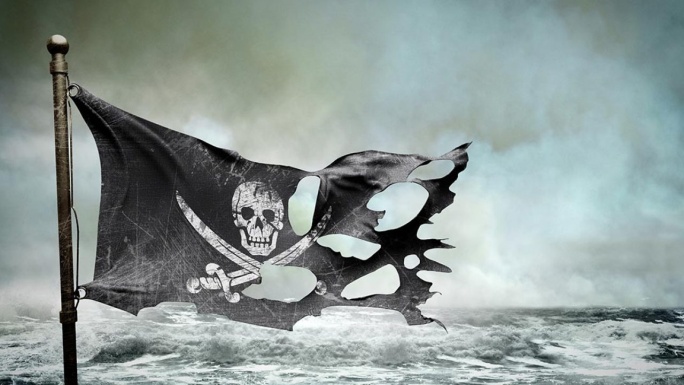 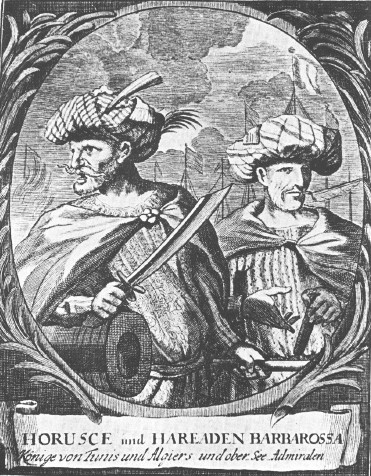 Famous Pirates in History

Sir Francis Drake
We don’t tend to think ‘pirate’ when hear his name,
most people think ‘explorer’. However, Queen Elizabeth I called him ‘my pirate’.  He was one of the privateers licensed by the English government to attack Spanish shipping.  His most famous voyage was from 1577 to 1580 when he became the first English captain to sail around the world.  

On that trip he lost four of the five ships from his fleet, executed one of his crew for allegedly plotting a mutiny, raided various Spanish ports and captured a Spanish vessel loaded with treasure. He also brought back tobacco and potatoes from America!   

A delighted Queen Elizabeth knighted him upon his return, he became ‘Sir’ Francis Drake. Eight years later, he helped defeat the Spanish Armada when they sailed into the English Channel.
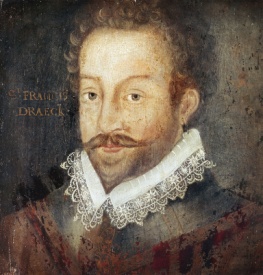 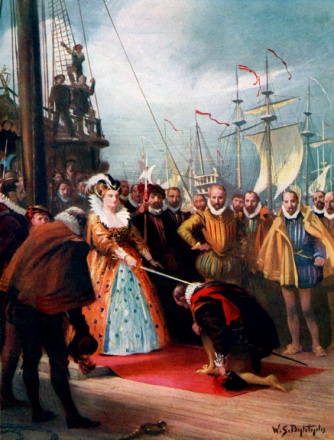 Famous Pirates in History

Edward Teach aka Blackbeard
Blackbeard is the person most people think of when 
when they say the word ‘pirate’.  He was cunning and ruthless,
intimidating his enemies by coiling smoking fuses into his long beard and by slinging multiple pistols and daggers across his chest. In November 1717 he captured a French slave ship. He refitted it with 40 guns and used this lethal firepower to block the port of Charleston, South Carolina, until the town’s residents met his demands for a large chest of medicine. 

Blackbeard died in a battle with the British Navy. The legend is that it took 20 stab wounds and five gunshot wounds to kill him! Blackbeard was part of the Golden Age of Piracy and this era and Blackbeard himself is the inspiration for books, plays and films including  Treasure Island and Pirates of the Caribbean.
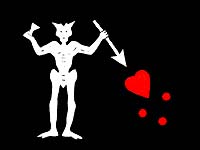 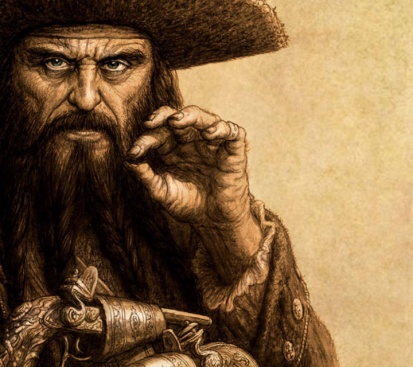 Famous Pirates in History

John Rackam aka Calico JackJohn Rackam received a pardon for previous acts of piracy in 1719
however less than a year later he headed back out to sea after stealing a 12-gun sloop [a smaller ship with only one mast] from harbour in the Bahamas.  Among his dozen followers were two of the only women pirates ever to sail the Caribbean waters. One was called Anne Bonny and she left her husband join Rackham’s crew.  The other was Mary Read.  Her story is that she had been a pirate for quite some time, disguising herself in men’s clothing. 

In October 1720 a pirate hunting boat sneaked up on Rackham’s ship. Bonny and Read fought back but he was captured and executed the following month. Bonny and Read escaped the hangman’s noose because they were pregnant. Mary Read died in prison soon after but no one knows what became of Anne Bonny.
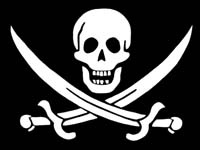 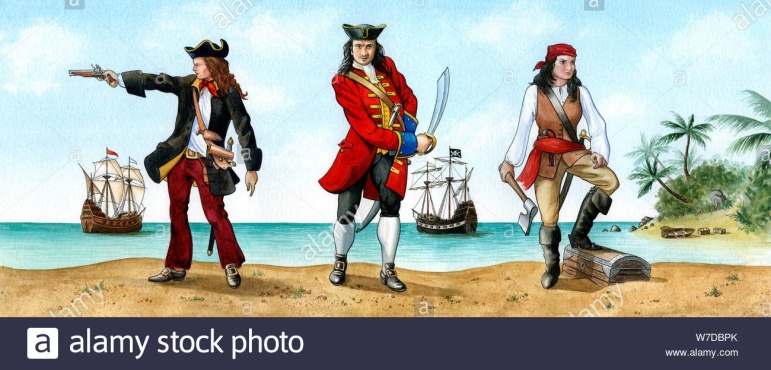 Famous Pirates in History

Madame ChengIn 1805 Madame Cheng’s husband, Cheng Yih, formed                    what quickly became the largest pirate confederation in             history. When he died two years later, Madame Cheng took over the business. She was a strong, intelligent and ruthless leader and the business did so well she was soon in charge of more than 1,800 ships and 70,000 men. 

With the help of Cheung Po Tsai—the adopted son of her husband— she demanded protection money from coastal communities, attacked ships in the South China Sea and once even kidnapped seven British sailors. 

In 1810, Madame Cheng gave up piracy because the Chinese authorities began cracking down pirate activities.  She lived out her golden years in comfort... still not quite following the law!
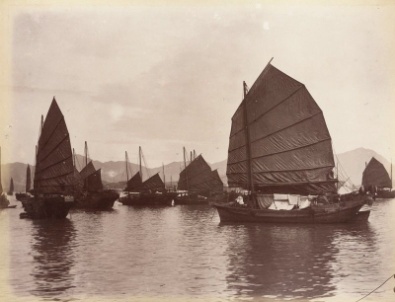 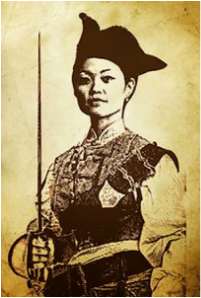 Pirate Research:  Life on board Ship
Living Conditions:Life at sea was tough and living conditions were very basic.  There was no heating, no air conditioning, no proper toilets or a place to wash.  The smell of urine and spillages from cooking would seep down to the bottom of the ship making the whole ship really stink.   There was no way to keep yourself or your clothes clean. Very hot sun, strong winds or storms all made life much harder for the pirates – imagine having to close the hatches and stay below deck!

Crews would work in shifts.  Work would be on deck or up in the rigging so during a storm there was no way to get dry. To make matters worse most ships leaked and so water would wash below deck.

Worst of all for the sailors were the rats, mice, cockroaches, spiders, snakes and other insects that would be brought on board with supplies when the ship docked.
Pirate Research:  Life on board Ship
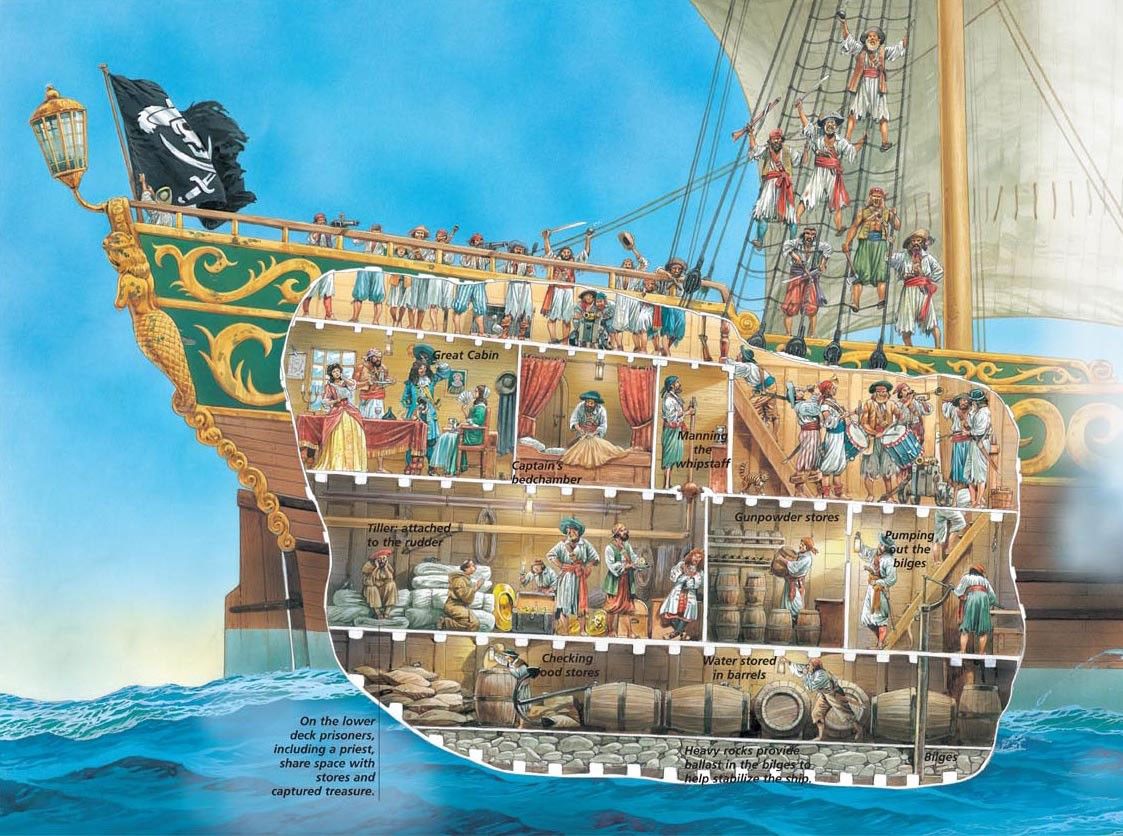 Pirate Research:  Life on board Ship
Food:Before setting out to sea pirates would stock up their ships with things like beef, vegetables and maybe fruit.  But these things would go bad pretty quickly.  This meant they had to eat things that would go off first and then ration everything else to get them through the journey.   It also meant that they had to eat food when it had gone off and just try and make it taste a bit better.  They would use lots of herbs and spices to help with this. 

One trick pirates tried was to take live animals on board ship like chickens, a goat and sometimes even a cow!  They would then have eggs and milk and eventually fresh meat and finally bone soup!

They also had a type of tough bread made out of flour and water called hard tack.  At sea it would get infested with weevils [beetles] which the pirates would have to try and tap out before eating.
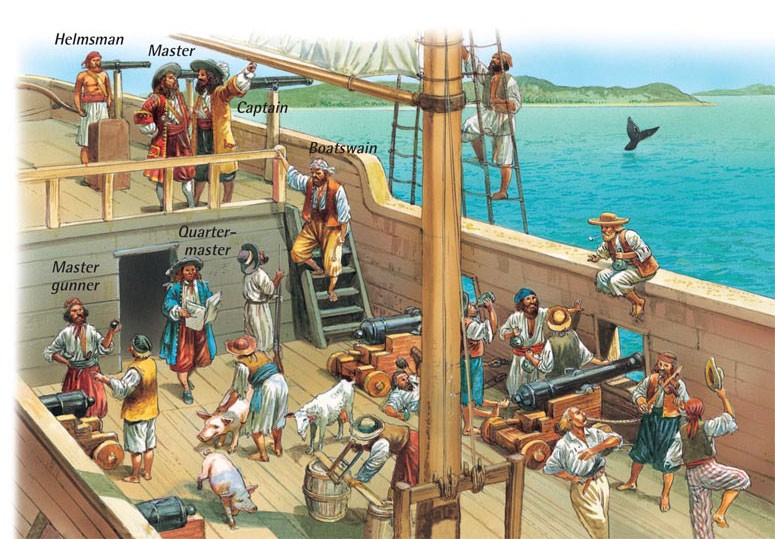 The captain was chosen by the crew.  The quartermaster punished
pirates and shared out the treasure.  The helmsman steered the ship. The cook was an older pirate who had been injured and could no longer fight.
Pirate Research:  Life on board Ship
The Pirate Code:When they turned ‘pirate’, sailors would create their own set of rules.  This meant that there wasn’t one ‘pirate code’ but many. The rules were there to help stop fights onboard ship!

Some common rules were
   Every man has a vote on decisions that needed to be made.
   No stealing from each other.
   No playing cards or dice for money.
   Candles and lights to be out at 8:00pm.
   Keep your pistol or cutlass clean and ready for battle.
   No deserting the ship during battle.
   No hitting each other when on board ship. All quarrels to be sorted out before coming back on the ship. [duel by sword or pistol]
   Share of the prize (booty/treasure) must be divided as agreed.

If they didn’t stick to the rules the punishments were very harsh – including being marooned on an island all alone.
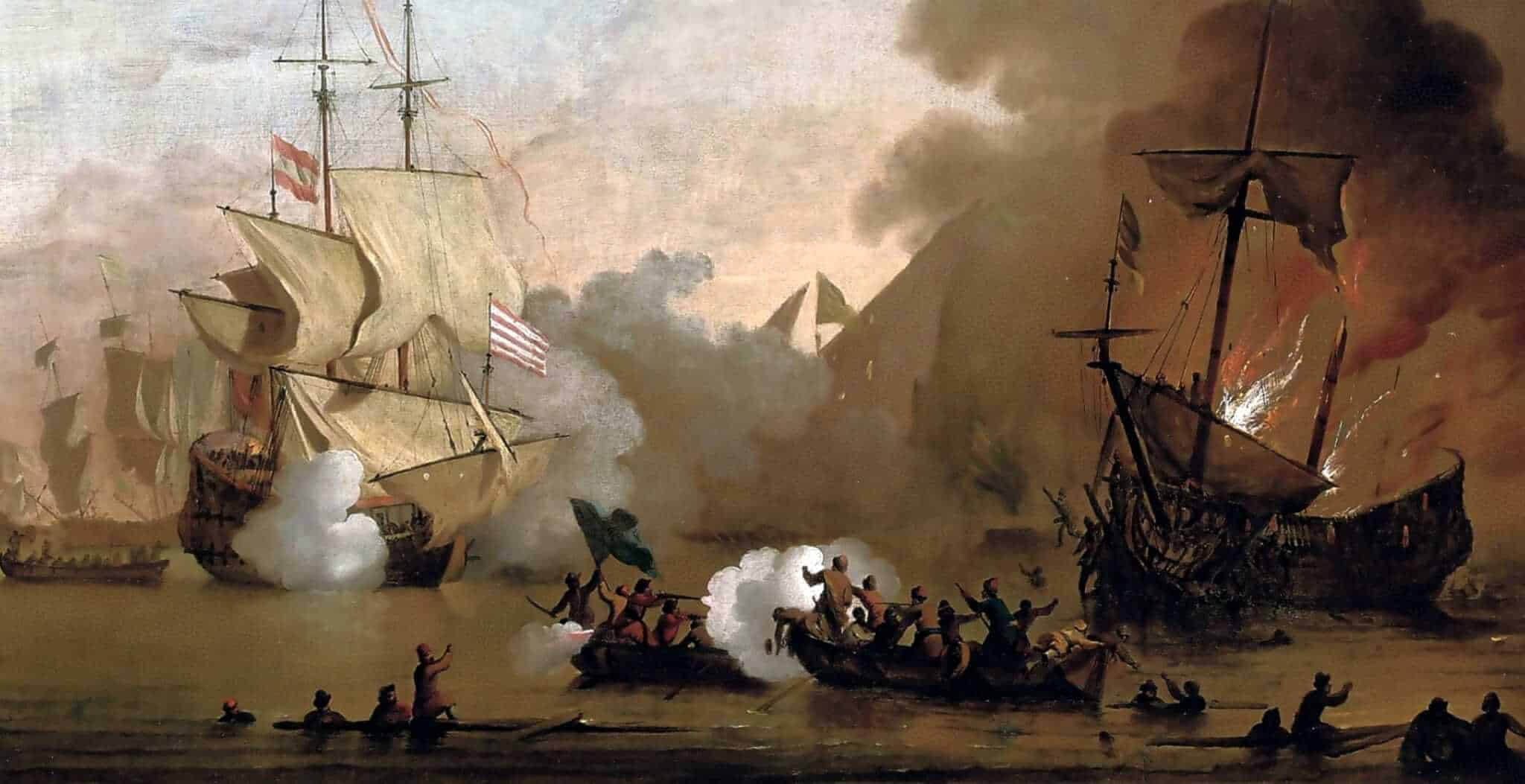 Pirate Research:  Individual Research
 Choose an area of piracy that interests
you and complete your own research.
Make brief notes to help you remember 
key facts and information.
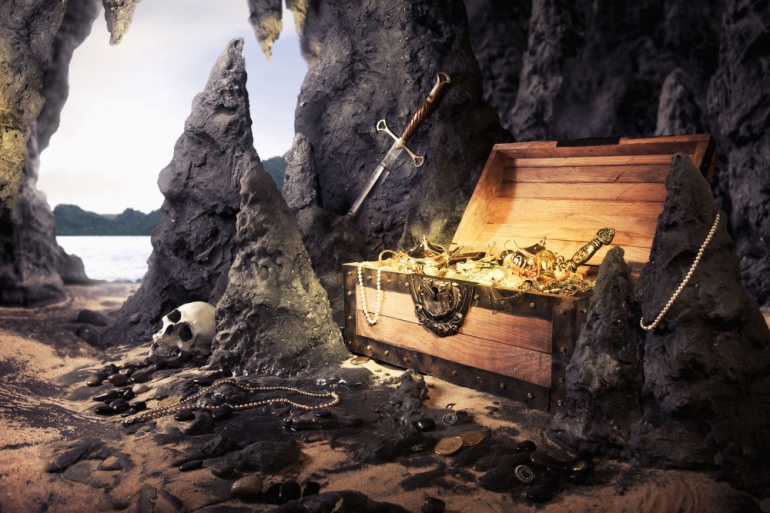 ... Life at sea was tough. Battles were dangerous  and if you broke the rules, punishments cruel. Food was terrible, the ship and pirates stank! Pirates rarely buried their treasure and treasure maps are only in stories!
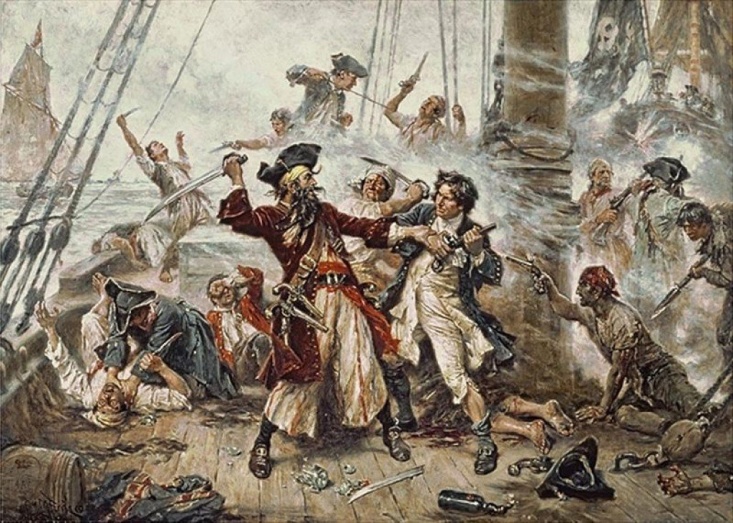 Becoming a Pirate: Talk like a pirate!
           - Use these pirate phrases as much as you 
             can this week [Pirate voice please me hearties!]
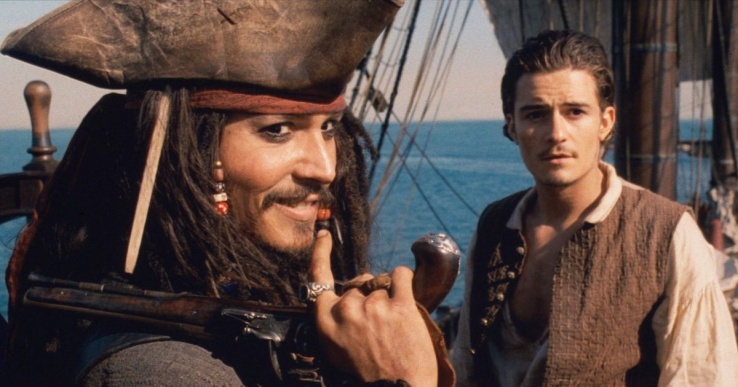 Avast ye!
ahoy matey!
shiver me timbers!
= pay attention now!
= hello friend
= I’m surprised!
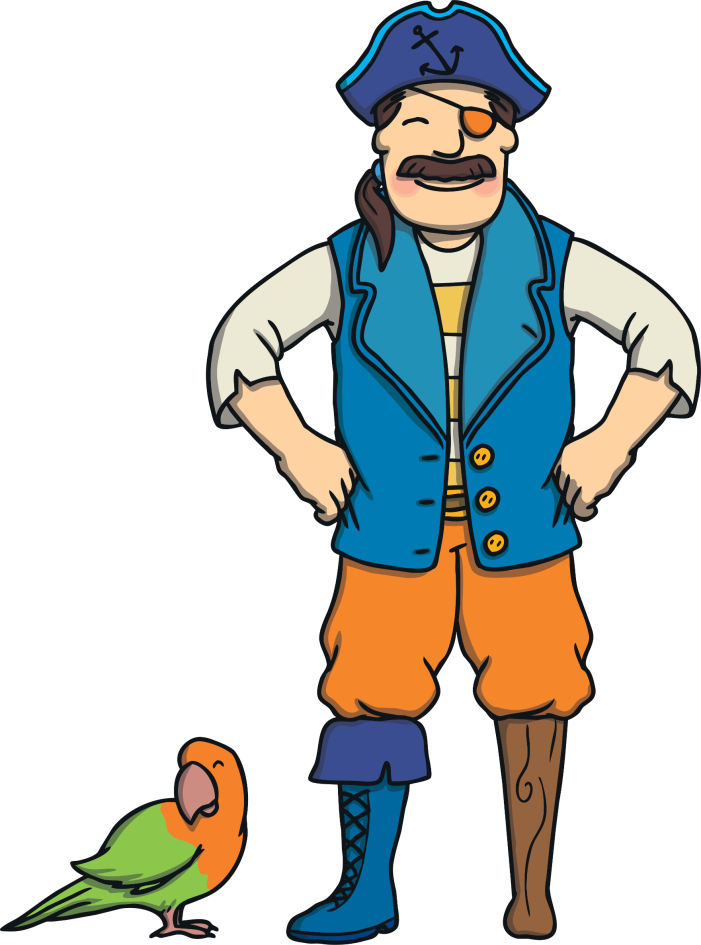 Aye, aye captain!
up to the crow’s nest
= yes, yes I’ll do it!
= quick, go and look!
batten down the hatches!
yo ho ho!
= a cheery way to get someone’s attention
= bad weather is coming
port = left
starboard = right
galley
= the kitchen
cabin   
bunk
swab the decks!
= your bedroom
climb the rigging
= your bed
= clean the floor
= run upstairs
Becoming a Pirate: Talk like a pirate!
           - Choose 5 pirate words to say this week.
           - Write them out carefully.
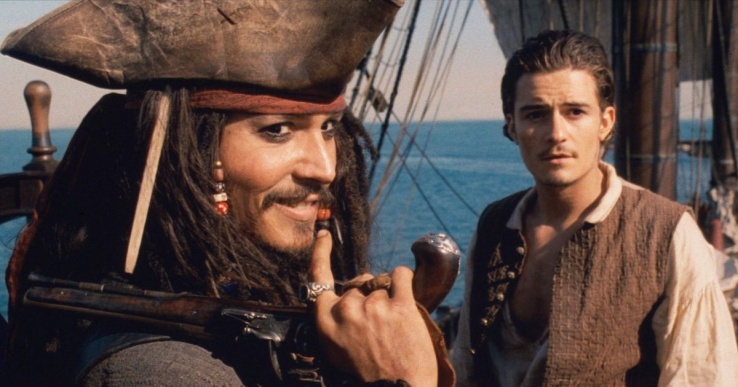 ___________________


___________________
___________________


___________________
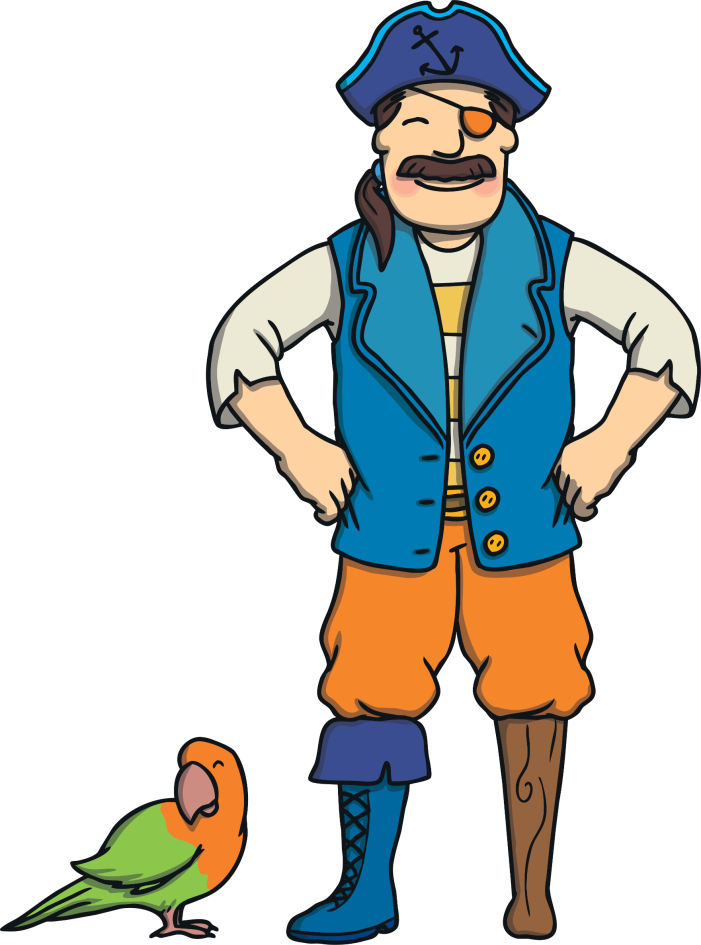 ___________________


___________________
___________________


___________________
______________________

______________________
Becoming a Pirate: Dress-up Like a Pirate
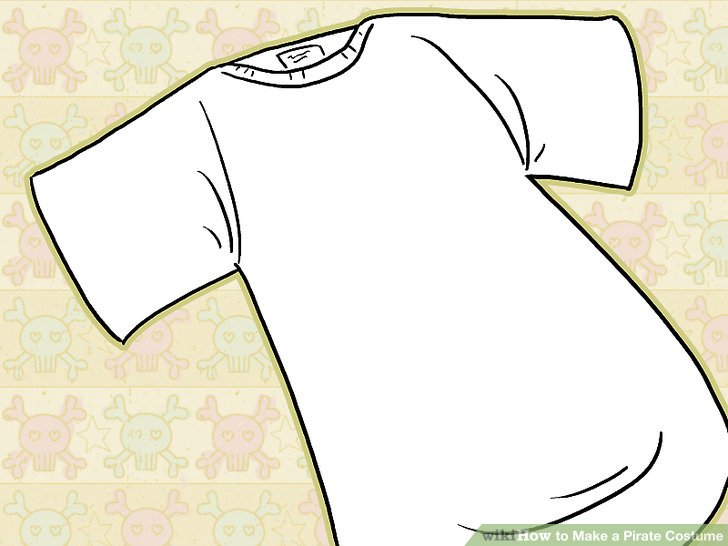 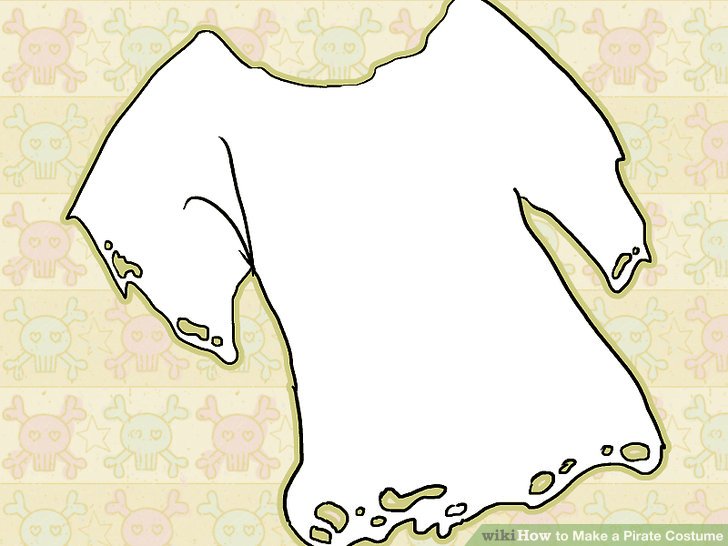 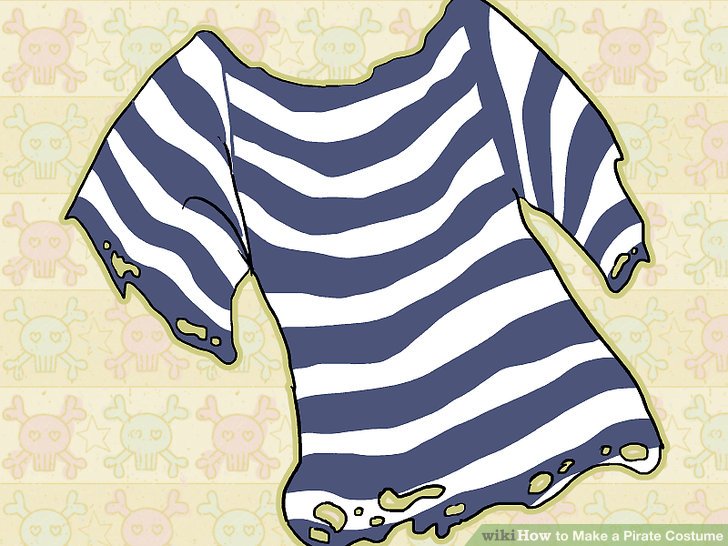 Get an old t-shirt and make it look older; paint or mark on some stripes.
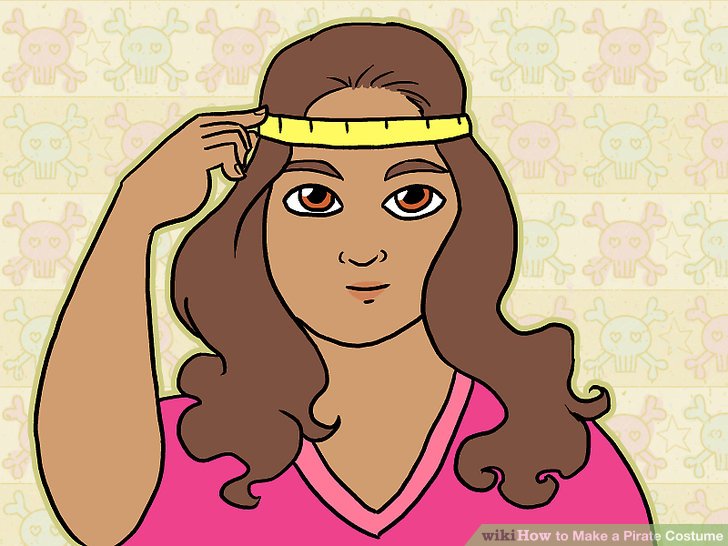 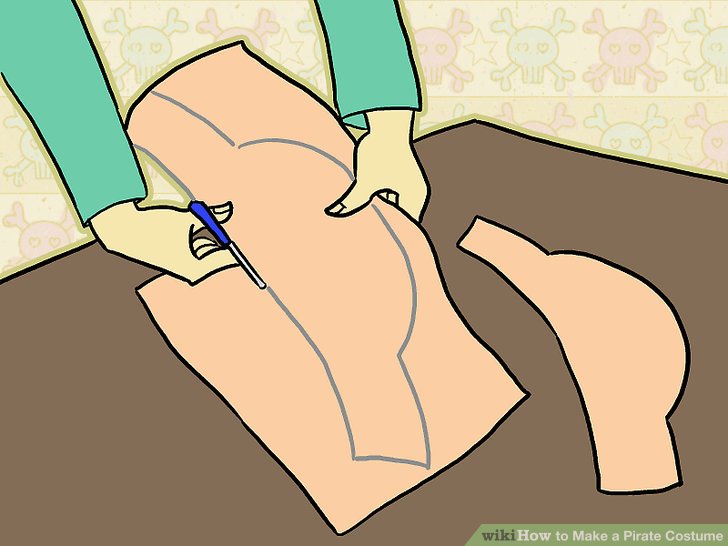 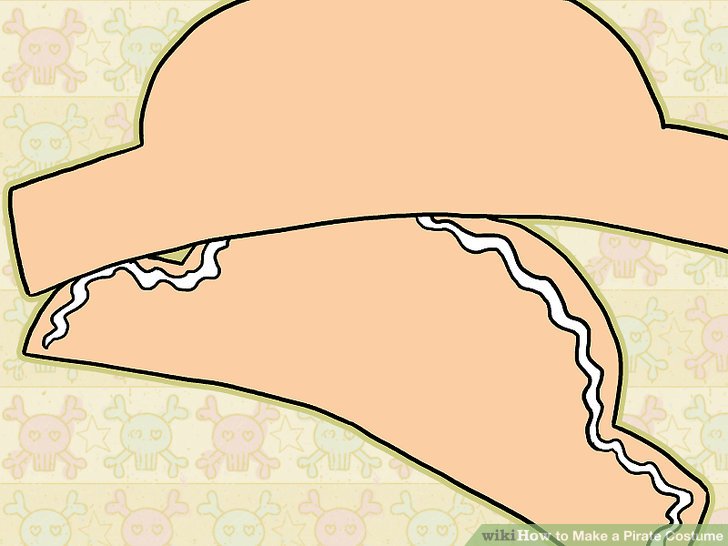 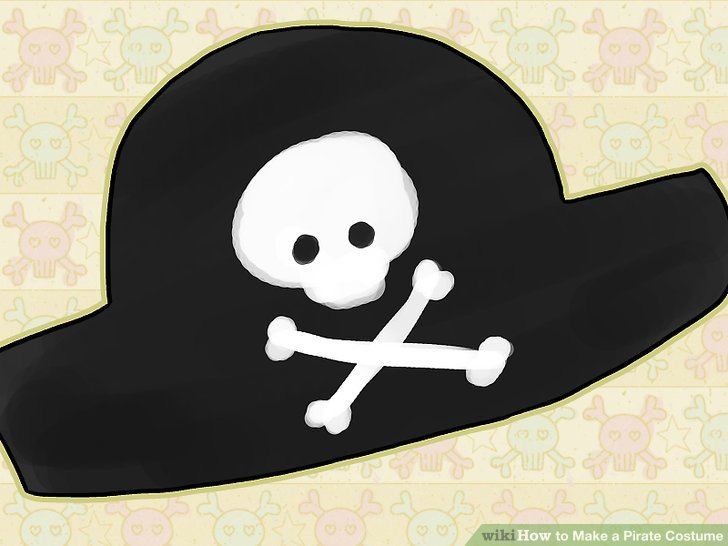 Pirate Hat
Make a pirate hat: measure, cut, stick then paint OR 
use some material to tie into a pirate bandana.
Becoming a Pirate: Dress-up Like a Pirate
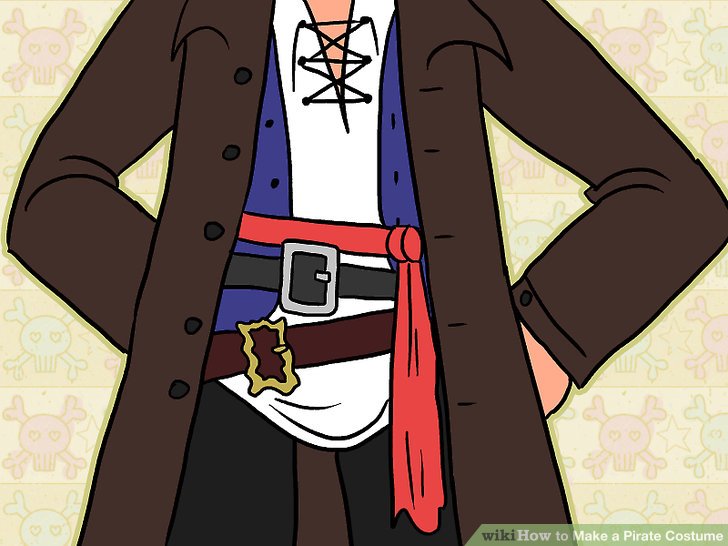 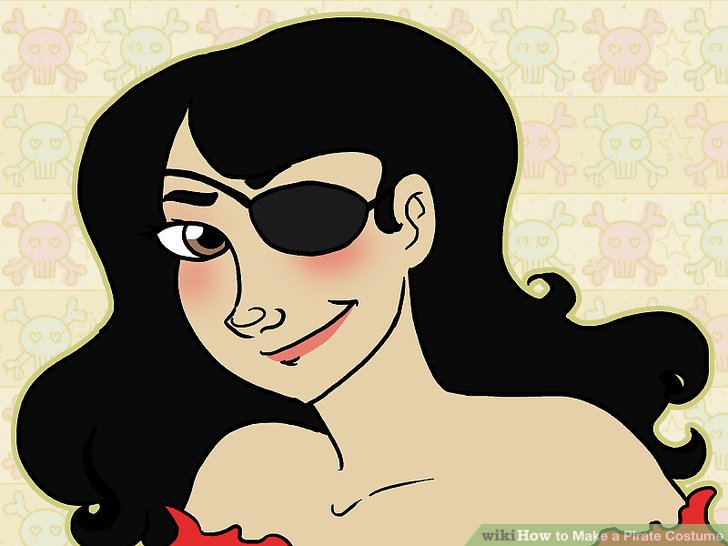 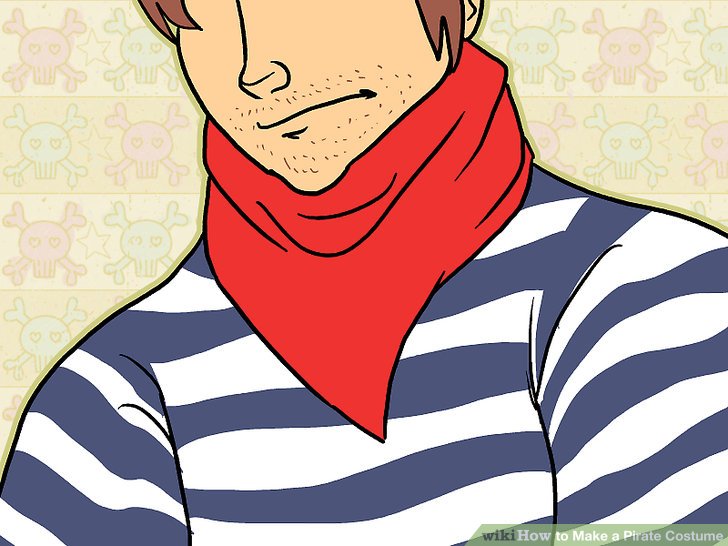 Maybe add a bandana, belts or material to make a sash or eye patch .
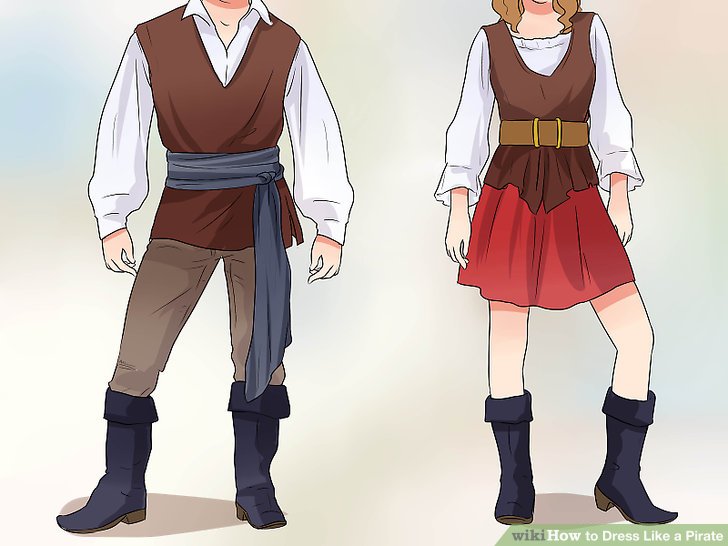 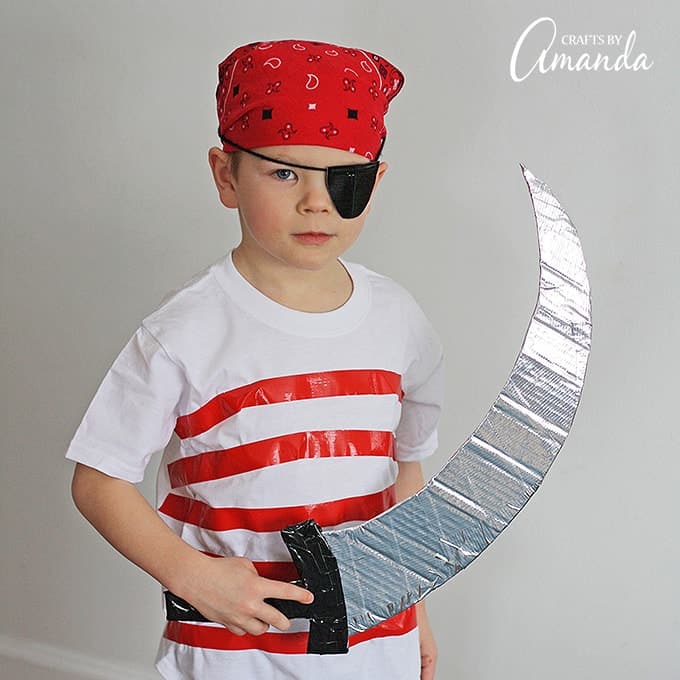 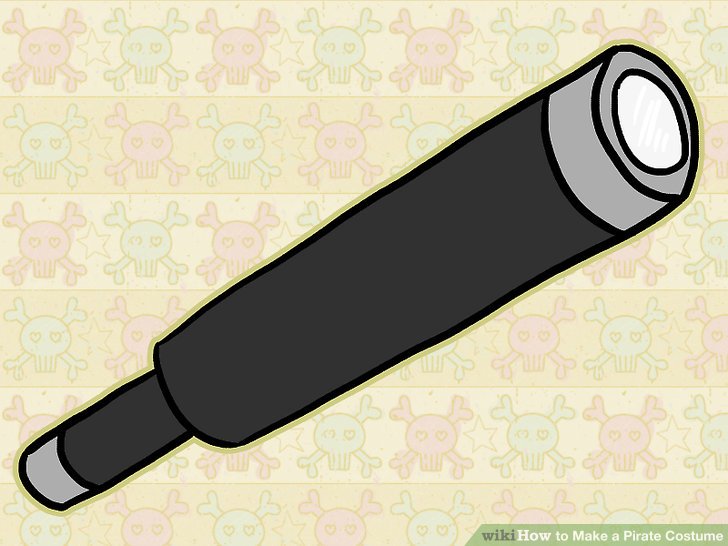 Use cardboard to make a sword or kitchen/toilet roll for a telescope.